ГОСУДАРСТВЕННОЕ БЮДЖЕТНОЕ ДОШКОЛЬНОЕ ОБРАЗОВАТЕЛЬНОЕ  УЧРЕЖДЕНИЕ 
ДЕТСКИЙ САД №19 КОМБИНИРОВАННОГО ВИДА
 ВАСИЛЕОСТРОВСКОГО РАЙОНА  САНКТ-ПЕТЕРБУРГА
Жаркий часВоспитатель  Лапина Наталья  Сергеевна
Жаркий час
Михаил Михайлович Пришвин
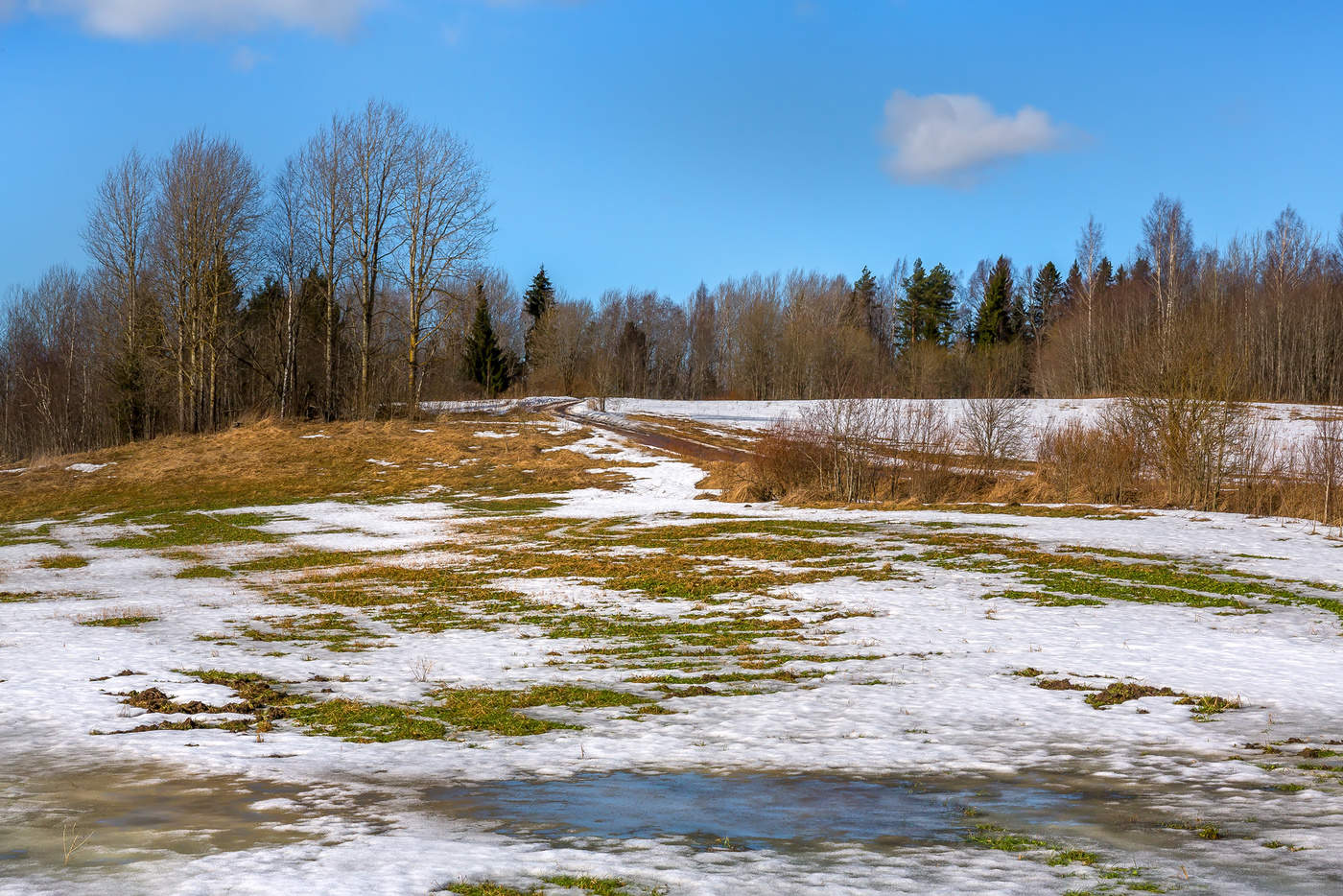 В полях тает…
… а в лесу еще снег лежит нетронутый
… плотными подушками на земле и на ветках деревьев
…и  деревья стоят в снежном плену
Тонкие стволики пригнулись к земле, примерзли и ждут с часу на час освобождения.
Наконец приходит этот жаркий час, самый счастливый для неподвижных деревьев и…
… и страшный для зверей и птиц.
Пришел жаркий час, снег незаметно подтаивает…
…и вот в полной тишине, как будто сама собой, шевельнется еловая веточка и закачается.
А как раз под елкой, прикрытый ее широкими ветвями, спит заяц.
В страхе он встает и прислушивается: веточка же не может сама собой шевельнуться.
Зайцу страшно, а тут на  глазах его другая, третья шевельнулась…
…и, освобожденная подпрыгнула.
Заяц метнулся и побежал…
Опять сел столбиком и слушает: откуда беда, куда бежать?
И только стал на задние лапки, только оглянулся…
как прыгнет вверх перед самым его носом, как выпрямится, как закачается целая береза, как махнет рядом ветка елки!
И пошло, и пошло: везде прыгают елки, вырываясь из снежного плена, весь лес кругом шевелится, весь лес пошел.И мечется обезумевший  заяц, и всякий зверь и птица улетает из леса.
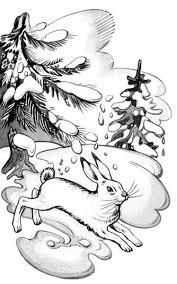 Спасибо за внимание!